MLADINSKI PEVSKI ZBOR
DRAGE PEVKE, DRAGI PEVCI!

Končno bomo začeli vaje, vendar ne v šolo, ampak preko MS Teams, kjer vam bom kazala razgibalne, dihalne in upevalne vaje, vi pa boste ponavljali za menoj. Učenje pesmi na daljavo ne gre, zato vam bom na spletno stran šole še vedno pripravljala gradivo. Če bo kdo želel individualne vaje, se bomo dogovorili za termin.
Zaenkrat velja, da se vidimo (in slišimo) ob sredah od 14.00 – 14.45. Vabilo dobite na svojem koledarju.
Še vedno se učimo pesmi Ko gre tvoja pot odtod, Zemlja pleše in refren So najlepše pesmi že napisane. Če želite, se lahko ob klavirski spremljavi posnamete in svoj posnetek pošljete na moj e-naslov: irena.dezelak©guest.arnes.si
V tem tednu pa dodajam novo – staro nalogo, in sicer Slovensko himno. Tisti, ki pri zboru pojete 1. glas, se boste učili po Martinovem petju, tisti, ki pojete 2. glas, se boste učili po Ulinem petju (klik na ikono). Skratka – uživajte ob petju!
Objem,
učiteljica Irena
SO NAJLEPŠE PESMI ŽE NAPISANEAvtor besedila: Dušan Velkaverh, Avtor glasbe: Tadej Hrušovarizvajalec: HAZARD
Refren: So najlepše pesmi že napisane,
so se vse ljubezni že enkrat dogajale,
so vse sladke sanje že obstajale,
kam usmerjena teh časov vzgoja bo srca?

So najlepše pesmi že napisane,
vse besede nežne plehke in obrabljene,
so mladostne igre že pozabljene,
se ustavlja čas za čar, ki se prebuja v nas?
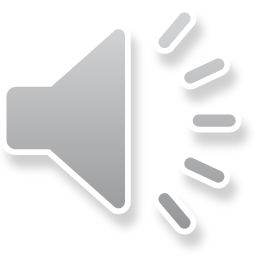 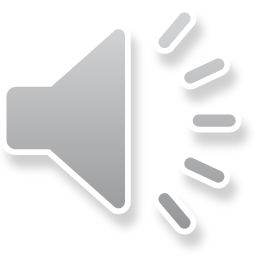 Ko gre tvoja pot odtodglasba: mojmir sepebesedilo: frane milčinski – ježekhttps://www.youtube.com/watch?v=t7zjUIKdWbE
Ko gre tvoja pot odtod, slovesa naj ne zmoti jok.
V zadnji kupi vina naj ne bo pelina, le opoj močan.
Ko gre tvoja pot odtod, slovo naj bo objem dveh rok.
Morda si kdaj na poti prideva naproti kot ljudje vsak dan.

Vse poti so samo sledi, ki jih srečanja ljudi puste.
Ko odroma človek zdoma, že mu drug naproti gre.

Ko gre tvoja pot odtod, slovesa naj ne zmoti jok.
Naj vse bo kakor prav je, voščiva na zdravje si in lep spomin.
Ko gre tvoja pot odtod, slovo naj bo objem dveh rok.
V zadnji kupi vina naj ne bo pelina, le opoj, le opoj, le opoj – le opoj močan!
ZEMLJA PLEŠE(besedilo: Gregor Strniša, glasba: Mojmir Sepe)
Sredi zvezd, noč in dan se vrti ta svet.
Zemlja pleše, tja med zvezde.
Pade sneg, pade maj, pride spet jesen.
Tisoč let že zemlja pleše.

Orion, saksofon, mesec, kontrabas.
Zemlja pleše, tja med zvezde.
In z njo grad, vsak oblak in vse ceste 
in celo ta najin mali dom. In celo ta najin mali dom.

Klavirski del (zavzema celo 1. kitico – brez petja!)

Orion, saksofon, mesec, kontrabas.
Zemlja pleše, tja med zvezde.
In z njo grad, vsak oblak in vse ceste 
in celo ta najin mali dom. In celo ta najin mali dom.
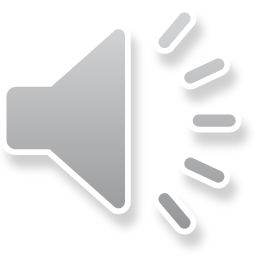 SLOVENSKA HIMNA(besedilo France prešeren,glasba: Stanko premrl)
Žive naj vsi narodi,
ki hrepene dočakat' dan,
da koder sonce hodi,
prepir iz sveta bo pregnan,
da rojak
prost bo vsak,
ne vrag, le sosed bo mejak.
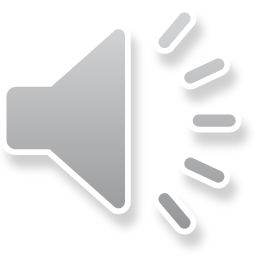 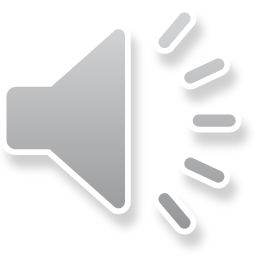